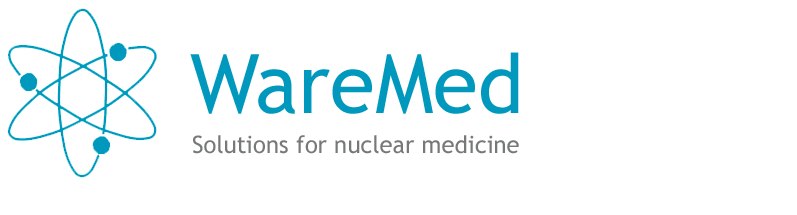 Эксклюзивный дистрибьютор 
Shinva Medical Instruments Co. Ltd. в России
Планирующая система «FonicsPlan»
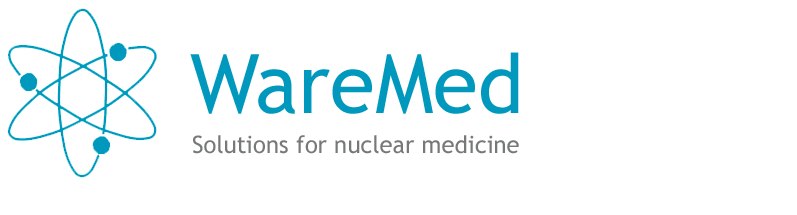 Планирующая система «FonicsPlan»
Возможности:
3D-планирование
3D-конформное планирование 
IMRT 
IGRT

FonicsPlan позвляет делать рассчеты как для линейных ускорителей, так и для установок с Co-60. Система полностью переведена на русский язык.
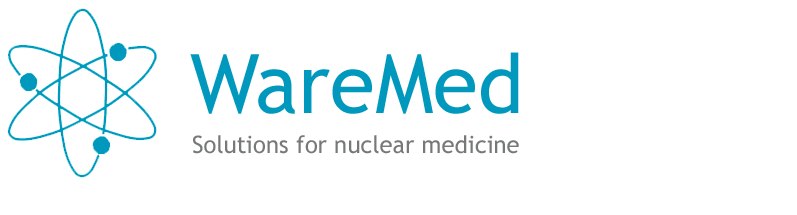 Планирующая система «FonicsPlan»
Создана, разрабатывается и поддерживается SHINVA

Впервые применен молекулярно-динамический метод для  расчётов.

Впервые применен алгоритм энергетического спектра пучка фотонов, обеспечивающий максимальную точность
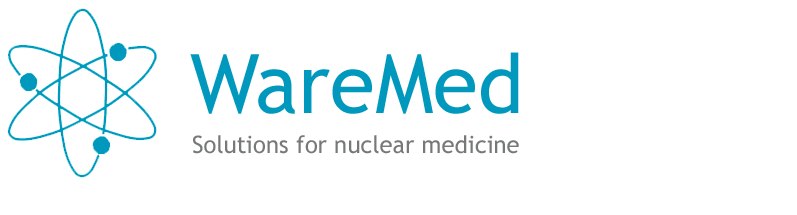 FonicsPlan
Испытана и одобрена AAPM, ECWG

Погрешность целевой локализации ≤1mm

Погрешность 3D-реконструкции ≤ 1mm

Погрешность целевой дозы ≤3%

Соответствие вывода 80% изодозы ≥ 95%
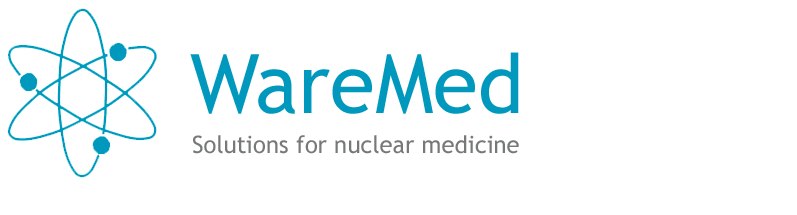 Точность
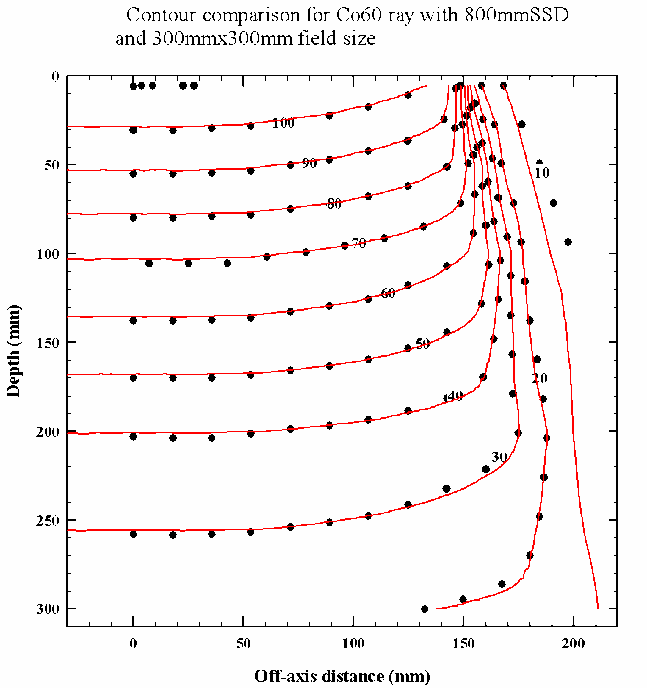 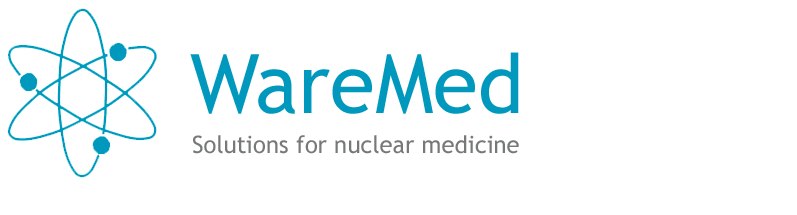 FonicsPlan в сравнении с методом Монте Карло
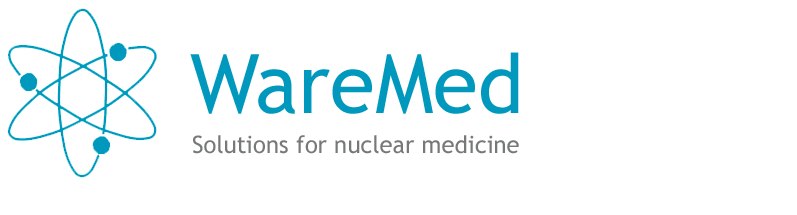 Примеры IMRT
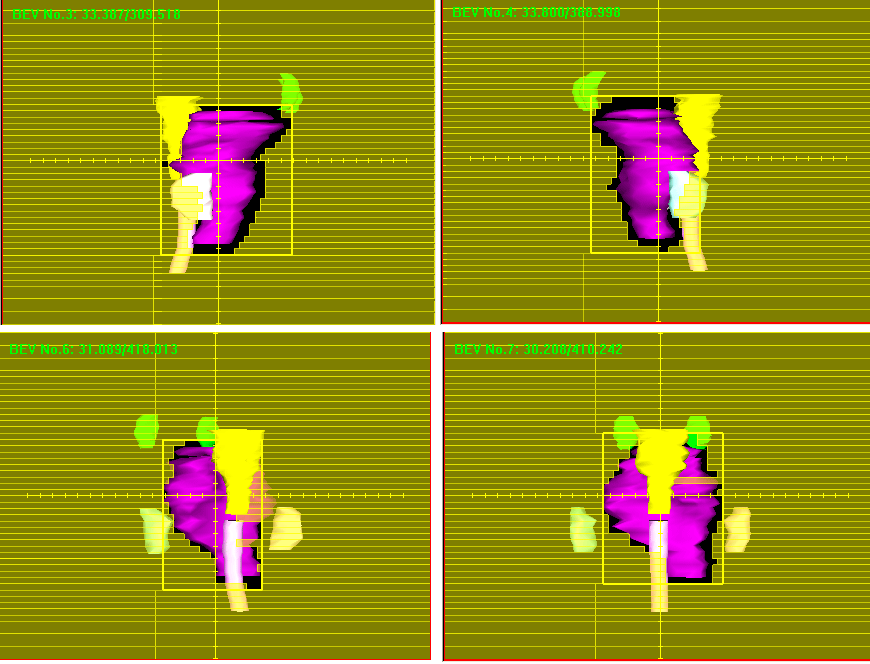 SHINVA Medical Instrument Co., Ltd.
Крупнейший производитель медицинской техники в Китае
Более 6000 сотрудников
За 2013 год продано свыше 1100 единиц радиотерапевтического оборудования
Прибыль за 2013 г. – свыше 830 миллионов долларов США
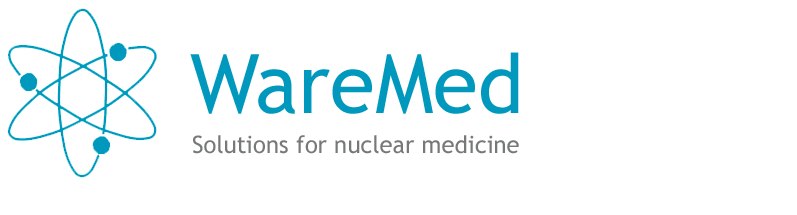 Почему Shinva?
Комплексные решения для радиотерапии
Передовые технологии и надежная поддержка
Всемирное послепродажное обслуживание
Экономия без потери качества
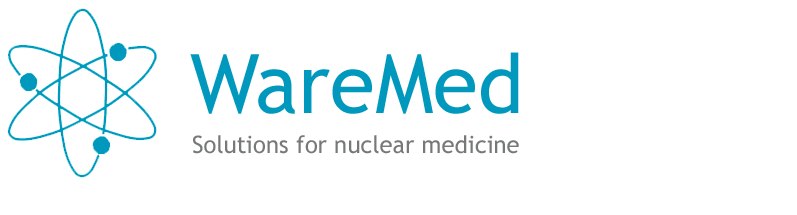 Спасибо!
Остались вопросы?
8 (4722) 366-698
www.waremed.info
info@waremed.info